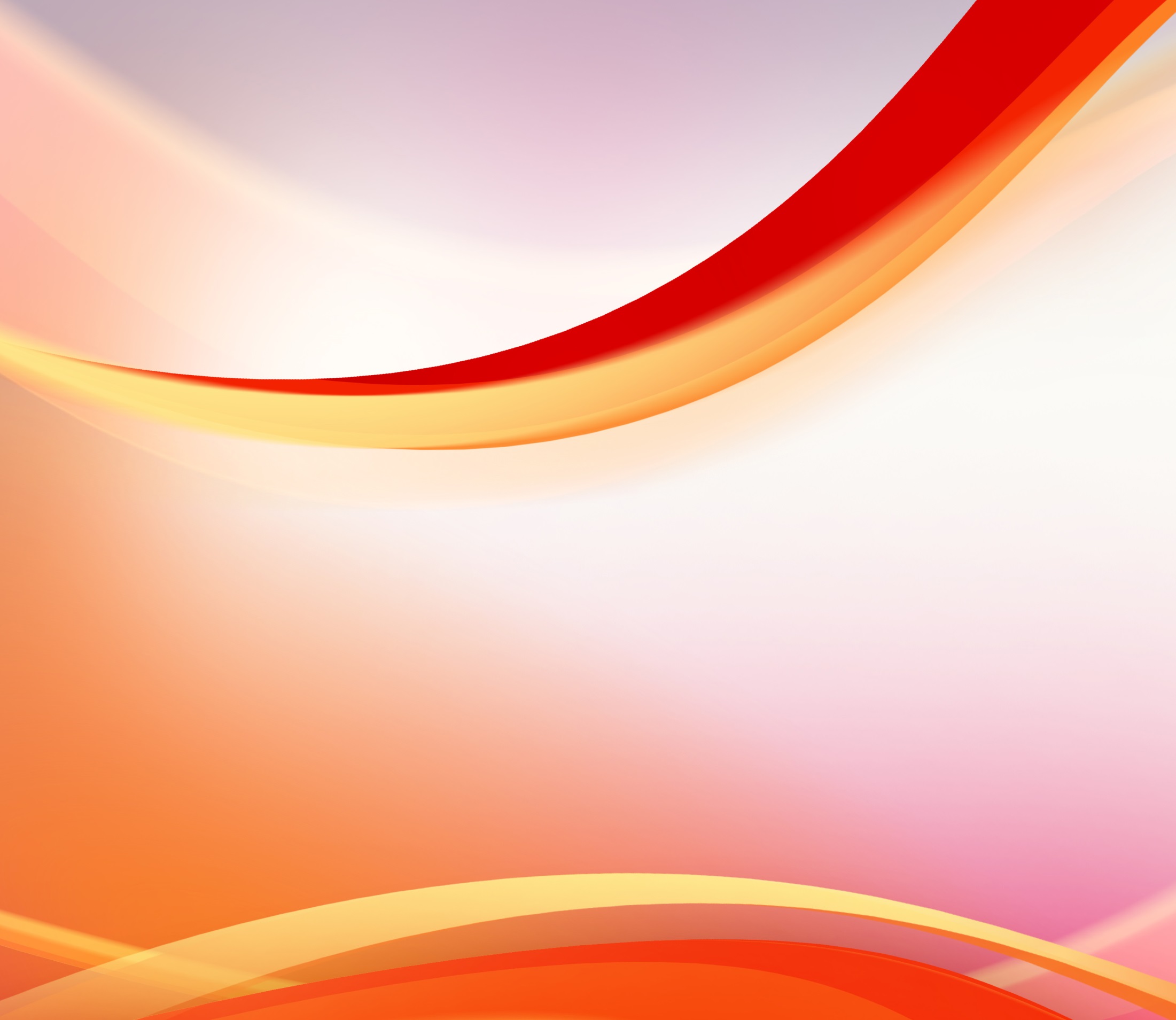 سلوك المؤمن بالإيمان 
في عالم العيان
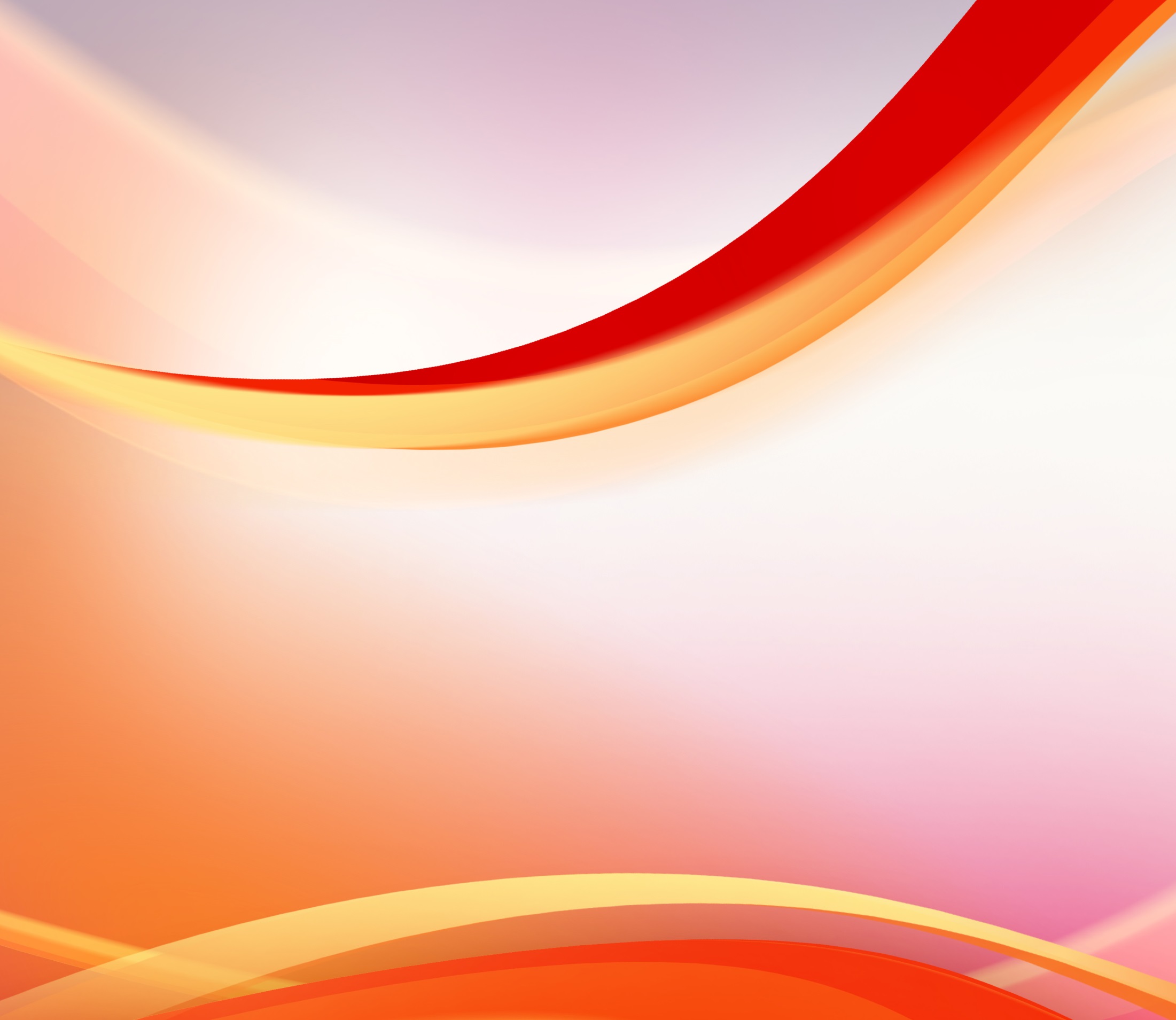 2كو 4: 16-18
"لِذلِكَ لاَ نَفْشَلُ، بَلْ وَإِنْ كَانَ إِنْسَانُنَا الْخَارِجُ يَفْنَى، فَالدَّاخِلُ يَتَجَدَّدُ يَوْمًا فَيَوْمًا.
لأَنَّ خِفَّةَ ضِيقَتِنَا الْوَقْتِيَّةَ تُنْشِئُ لَنَا أَكْثَرَ فَأَكْثَرَ ثِقَلَ مَجْدٍ أَبَدِيًّا.
وَنَحْنُ غَيْرُ نَاظِرِينَ إِلَى الأَشْيَاءِ الَّتِي تُرَى، بَلْ إِلَى الَّتِي لاَ تُرَى. لأَنَّ الَّتِي تُرَى وَقْتِيَّةٌ، وَأَمَّا الَّتِي لاَ تُرَى فَأَبَدِيَّةٌ."
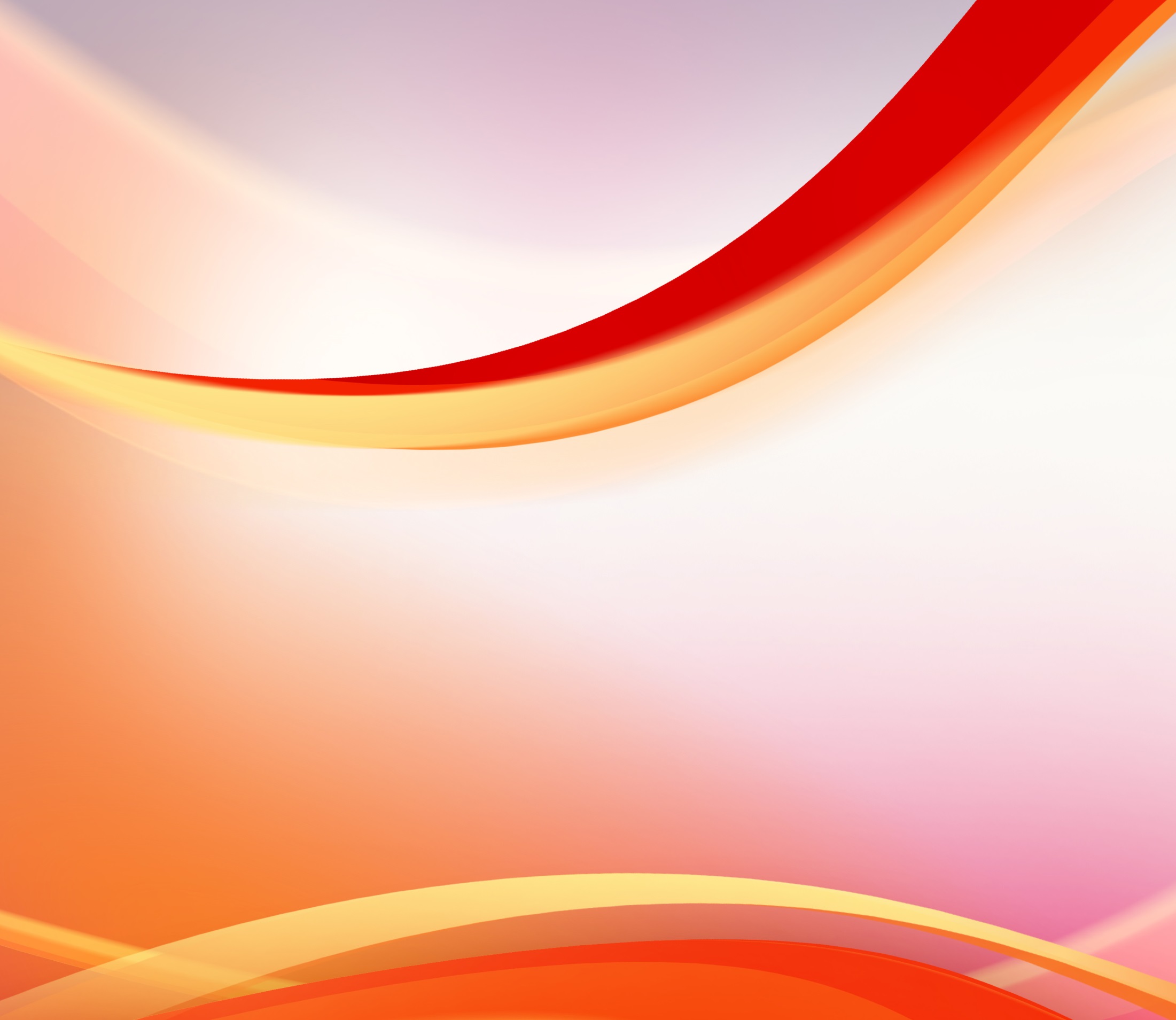 سلوك المؤمن بالإيمان في عالم العيان
أولا. المؤمن مطالب بأن يسلك بالإيمان

ثانيا. السلوك بالإيمان هو مفتاح النصرة

ثالثا. السلوك بالإيمان يتطلّب البصيرة الروحيّة
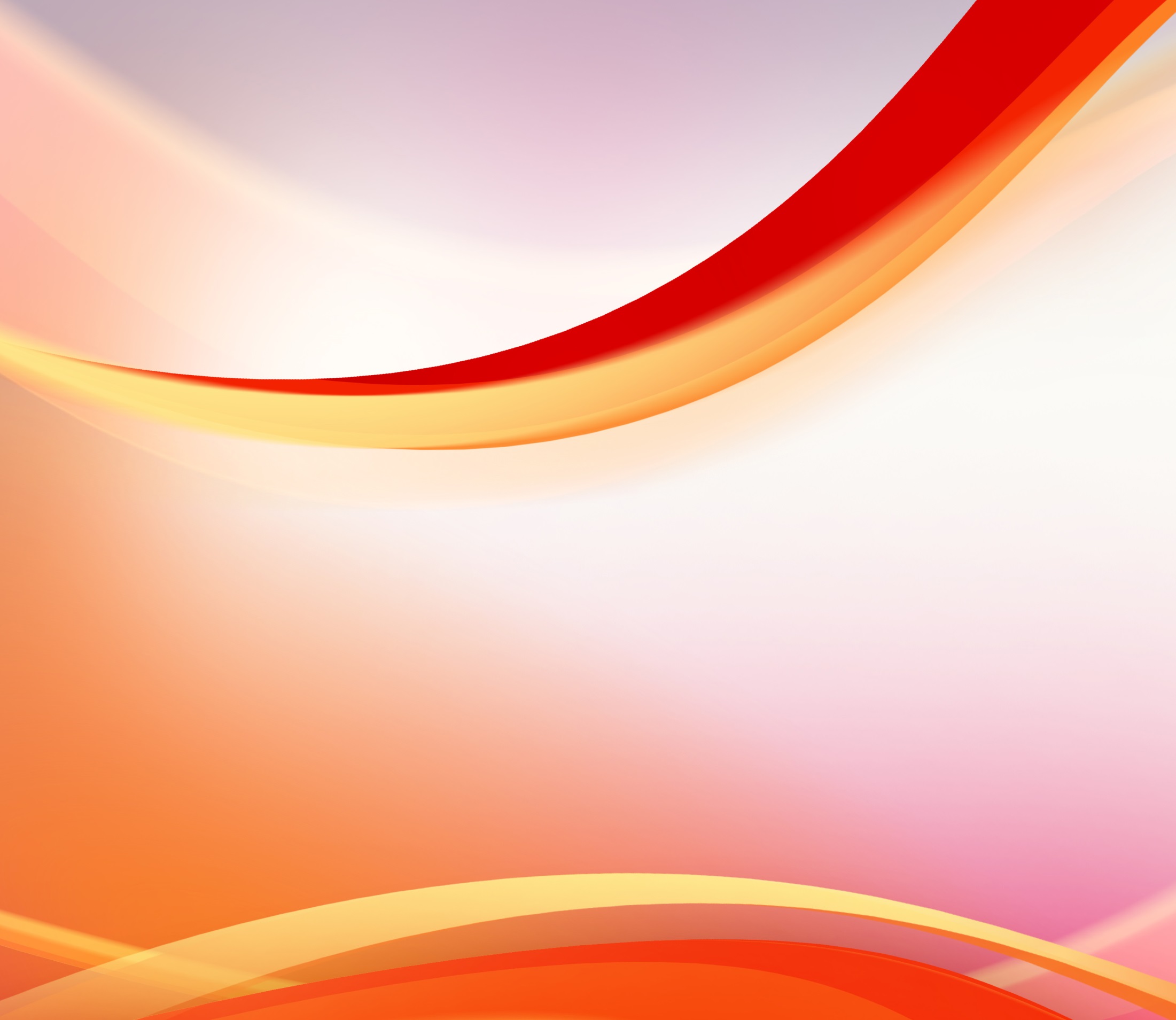 سلوك المؤمن بالإيمان في عالم العيان
"وَكَلاَمِي وَكِرَازَتِي لَمْ يَكُونَا بِكَلاَمِ الْحِكْمَةِ الإِنْسَانِيَّةِ الْمُقْنِعِ، بَلْ بِبُرْهَانِ الرُّوحِ وَالْقُوَّةِ،
لِكَيْ لاَ يَكُونَ إِيمَانُكُمْ بِحِكْمَةِ النَّاسِ بَلْ بِقُوَّةِ اللهِ.
لكِنَّنَا نَتَكَلَّمُ بِحِكْمَةٍ بَيْنَ الْكَامِلِينَ، وَلكِنْ بِحِكْمَةٍ لَيْسَتْ مِنْ هذَا الدَّهْرِ، وَلاَ مِنْ عُظَمَاءِ هذَا الدَّهْرِ، الَّذِينَ يُبْطَلُونَ.الَّتِي لَمْ يَعْلَمْهَا أَحَدٌ مِنْ عُظَمَاءِ هذَا الدَّهْرِ، لأَنْ لَوْ عَرَفُوا لَمَا صَلَبُوا رَبَّ الْمَجْدِ.
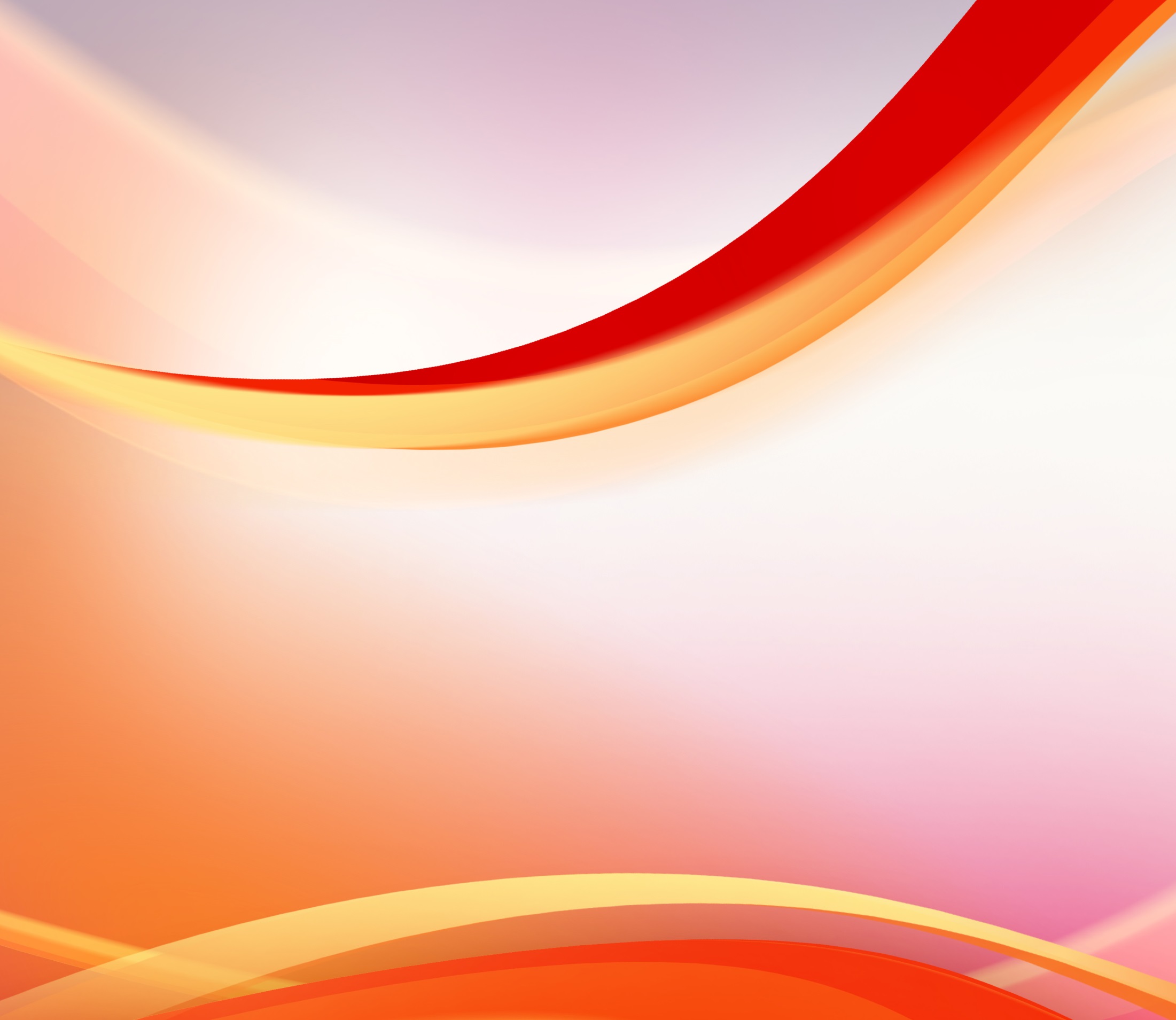 سلوك المؤمن بالإيمان في عالم العيان
بَلْ كَمَا هُوَ مَكْتُوبٌ:«مَا لَمْ تَرَ عَيْنٌ، وَلَمْ تَسْمَعْ أُذُنٌ، وَلَمْ يَخْطُرْ عَلَى بَالِ إِنْسَانٍ: مَا أَعَدَّهُ اللهُ لِلَّذِينَ يُحِبُّونَهُ». فَأَعْلَنَهُ اللهُ لَنَا نَحْنُ بِرُوحِهِ. لأَنَّ الرُّوحَ يَفْحَصُ كُلَّ شَيْءٍ حَتَّى أَعْمَاقَ اللهِ ...
وَنَحْنُ لَمْ نَأْخُذْ رُوحَ الْعَالَمِ، بَلِ الرُّوحَ الَّذِي مِنَ اللهِ، لِنَعْرِفَ الأَشْيَاءَ الْمَوْهُوبَةَ لَنَا مِنَ اللهِ،
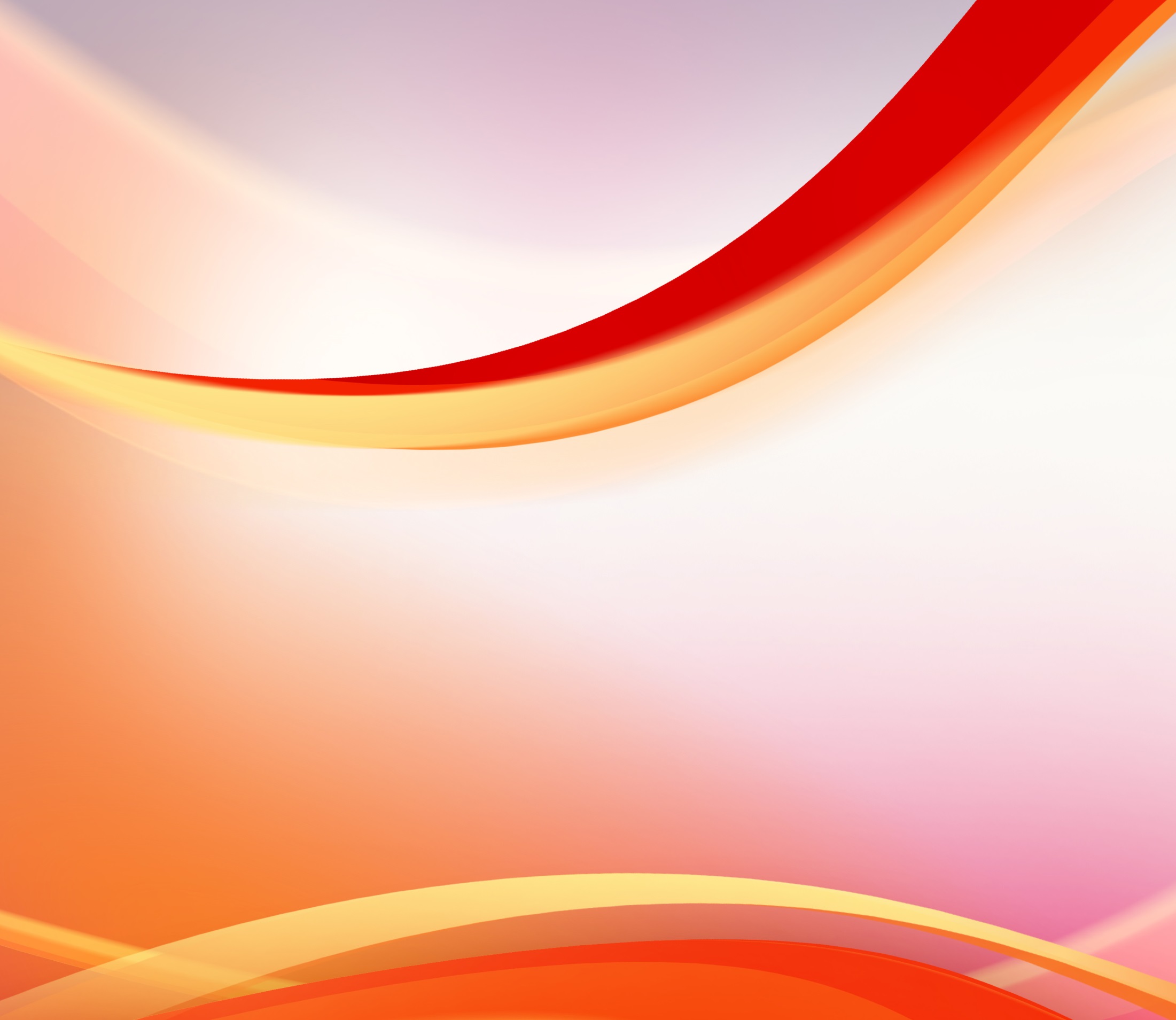 سلوك المؤمن بالإيمان في عالم العيان
الَّتِي نَتَكَلَّمُ بِهَا أَيْضًا، لاَ بِأَقْوَال تُعَلِّمُهَا حِكْمَةٌ إِنْسَانِيَّةٌ، بَلْ بِمَا يُعَلِّمُهُ الرُّوحُ الْقُدُسُ، قَارِنِينَ الرُّوحِيَّاتِ بِالرُّوحِيَّاتِ. ...
«لأَنَّهُ مَنْ عَرَفَ فِكْرَ الرَّبِّ فَيُعَلِّمَهُ؟» وَأَمَّا نَحْنُ فَلَنَا فِكْرُ الْمَسِيحِ." (1كو2)